UNIDAD TÉCNICA DE APOYO PRESUPUESTARIO
SENADO DE LA REPÚBLICA DE CHILE
EJECUCIÓN ACUMULADA DE GASTOS PRESUPUESTARIOS AL MES DE AGOSTO DE 2018PARTIDA 02:CONGRESO NACIONAL
Valparaíso, octubre 2018
EJECUCIÓN ACUMULADA DE GASTOS A AGOSTO DE 2018PARTIDA 02 CONGRESO NACIONAL
Principales hallazgos
Para el año 2018 la Partida presenta un presupuesto aprobado de $122.313 millones, un 58,8% se destino a gastos en personal; 27,4% a transferencias corrientes; y, un 11,8% a bienes y servicios de consumo. 
La distribución del presupuesto a nivel de programas del Congreso Nacional, es la siguiente: la Cámara de Diputados concentra el 55,8%; el Senado un 33,6%; la Biblioteca un 9,6% y el Consejo Resolutivo de Asignaciones Parlamentarias un 1%.
La ejecución del Congreso al mes de AGOSTO ascendió a $10.146 millones, es decir, un 8,3% respecto de la ley inicial, presentando un gasto levemente superior de 0,5 puntos porcentuales al registrado a igual mes del año 2017.  Mientras que la ejecución acumulada al octavo mes de 2018 es superior en 3,5 puntos porcentuales a igual periodo del ejercicio anterior, manteniendo una tasa de ejecución mayor en cada meses a partir de febrero. 
Respecto a los aumentos y disminuciones al presupuesto inicial, la Partida presenta al mes de AGOSTO un incremento consolidado de $5.475 millones.  Afectando la mayoría de los subtítulos, destacando el incremento registrado en “transferencias corrientes” y “prestaciones de seguridad social” por un monto de $4.843 millones y $2.289 millones respectivamente.  Asimismo, los subtítulos 21 “gastos en personal”, 22 “bienes y servicios de consumo” y 29 “adquisición de activos no financieros”, experimentan disminuciones por $889 millones, $1.443 millones y $123 millones respectivamente.
2
Fuente: Elaboración propia en base a Informes de ejecución presupuestaria mensual de DIPRES.
EJECUCIÓN ACUMULADA DE GASTOS A AGOSTO DE 2018PARTIDA 02 CONGRESO NACIONAL
Principales hallazgos
Respecto del gasto contemplado en el subtítulo 34 “servicio de la deuda”, especialmente los referidos a la regularización de la deuda flotante, a la fecha falta por decretar $21 millones en el Senado, encontrándose el resto de las instituciones del Congreso al día en dicho concepto.
Finalmente, las tasas de ejecución por programa presupuestario son: 63,5% para el caso del Senado, 66% en la Cámara de Diputados, 61,2 para la Biblioteca del Congreso y 58,91% en el Consejo Resolutivo de Asignaciones Parlamentarias, todas respecto al presupuesto vigente.
3
Fuente: Elaboración propia en base a Informes de ejecución presupuestaria mensual de DIPRES.
COMPORTAMIENTO DE LA EJECUCIÓN ACUMULADA DE GASTOS A AGOSTO DE 2018PARTIDA 02 CONGRESO NACIONAL
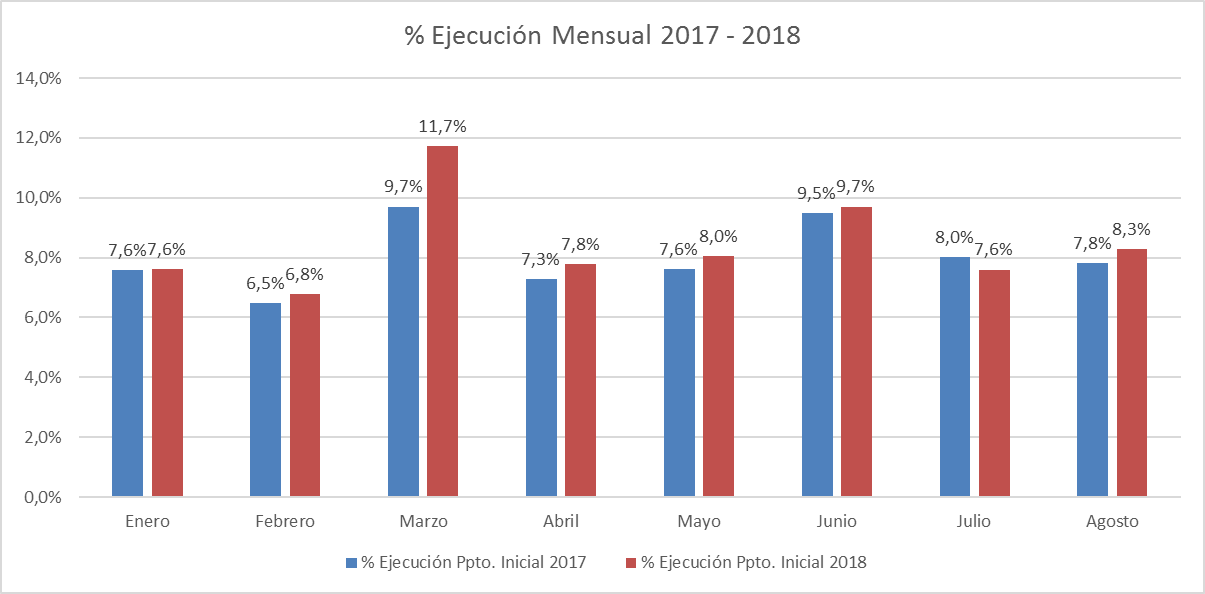 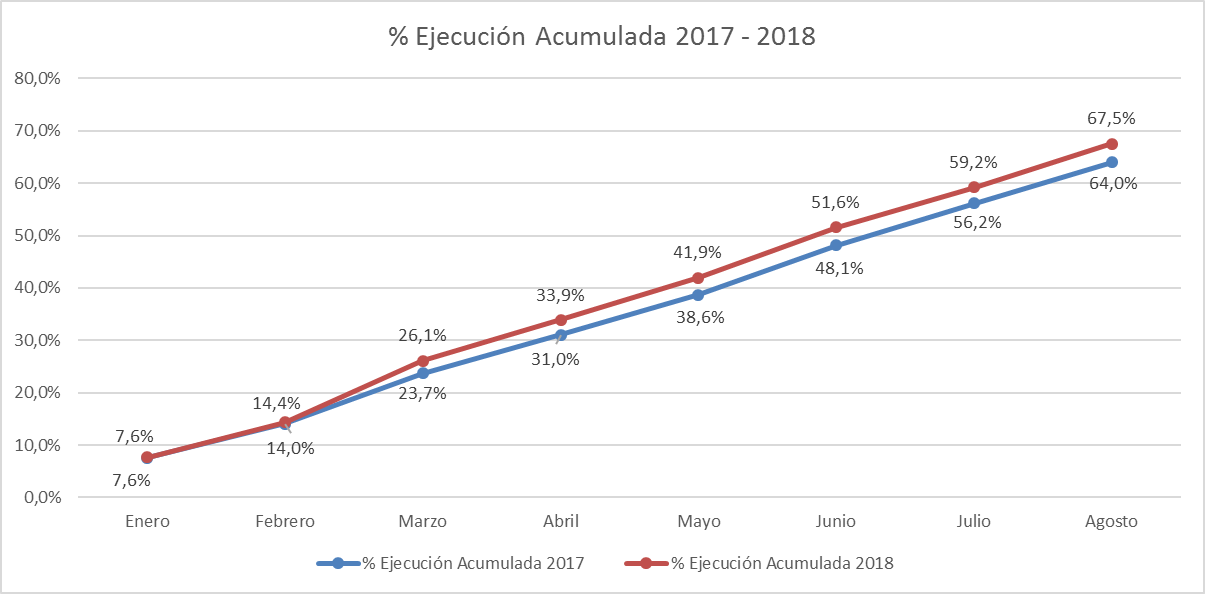 4
Fuente: Elaboración propia en base a Informes de ejecución presupuestaria mensual de DIPRES.
EJECUCIÓN ACUMULADA DE GASTOS A AGOSTO DE 2018PARTIDA 02 CONGRESO NACIONAL
en miles de pesos 2018
Fuente: Elaboración propia en base a Informes de ejecución presupuestaria mensual de DIPRES.
5
EJECUCIÓN ACUMULADA DE GASTOS A AGOSTO DE 2018PARTIDA 02 RESUMEN POR CAPÍTULOS
en miles de pesos 2018
Fuente: Elaboración propia en base a Informes de ejecución presupuestaria mensual de DIPRES.
6
EJECUCIÓN ACUMULADA DE GASTOS A AGOSTO DE 2018PARTIDA 02. CAPÍTULO 01. PROGRAMA 01: SENADO
en miles de pesos 2018
Fuente: Elaboración propia en base a Informes de ejecución presupuestaria mensual de DIPRES.
7
EJECUCIÓN ACUMULADA DE GASTOS A AGOSTO DE 2018PARTIDA 02. CAPÍTULO 02. PROGRAMA 01: CAMARA DE DIPUTADOS
en miles de pesos 2018
Fuente: Elaboración propia en base a Informes de ejecución presupuestaria mensual de DIPRES.
8
EJECUCIÓN ACUMULADA DE GASTOS A AGOSTO DE 2018PARTIDA 02. CAPÍTULO 03. PROGRAMA 01: BIBLIOTECA DEL CONGRESO NACIONAL
en miles de pesos 2018
Fuente: Elaboración propia en base a Informes de ejecución presupuestaria mensual de DIPRES.
9
EJECUCIÓN ACUMULADA DE GASTOS A AGOSTO DE 2018PARTIDA 02. CAPÍTULO 04. PROGRAMA 01: CONSEJO RESOLUTIVO DE ASIGNACIONES PARLAMENTARIAS
en miles de pesos 2018
Fuente: Elaboración propia en base a Informes de ejecución presupuestaria mensual de DIPRES.
10